Figure 10. The micrographs illustrate the morphology of axons and terminals labeled by an injection of BDA in the ...
Cereb Cortex, Volume 20, Issue 4, April 2010, Pages 997–1011, https://doi.org/10.1093/cercor/bhp162
The content of this slide may be subject to copyright: please see the slide notes for details.
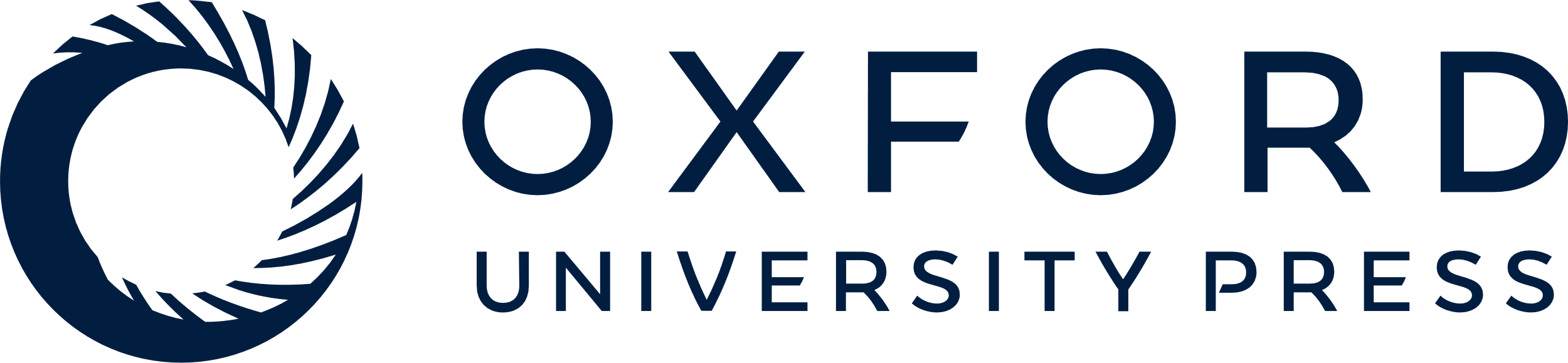 [Speaker Notes: Figure 10. The micrographs illustrate the morphology of axons and terminals labeled by an injection of BDA in the temporal cortex. In the pulvinar nucleus (A), the labeled axons are of fine caliber and give rise to small boutons. In the PT (B), axons labeled from the same cortical injection site are thicker and give rise to larger boutons. Scale bar = 30 μm and applies to both panels.


Unless provided in the caption above, the following copyright applies to the content of this slide: © The Author 2009. Published by Oxford University Press. All rights reserved. For permissions, please e-mail: journals.permissions@oxfordjournals.org]